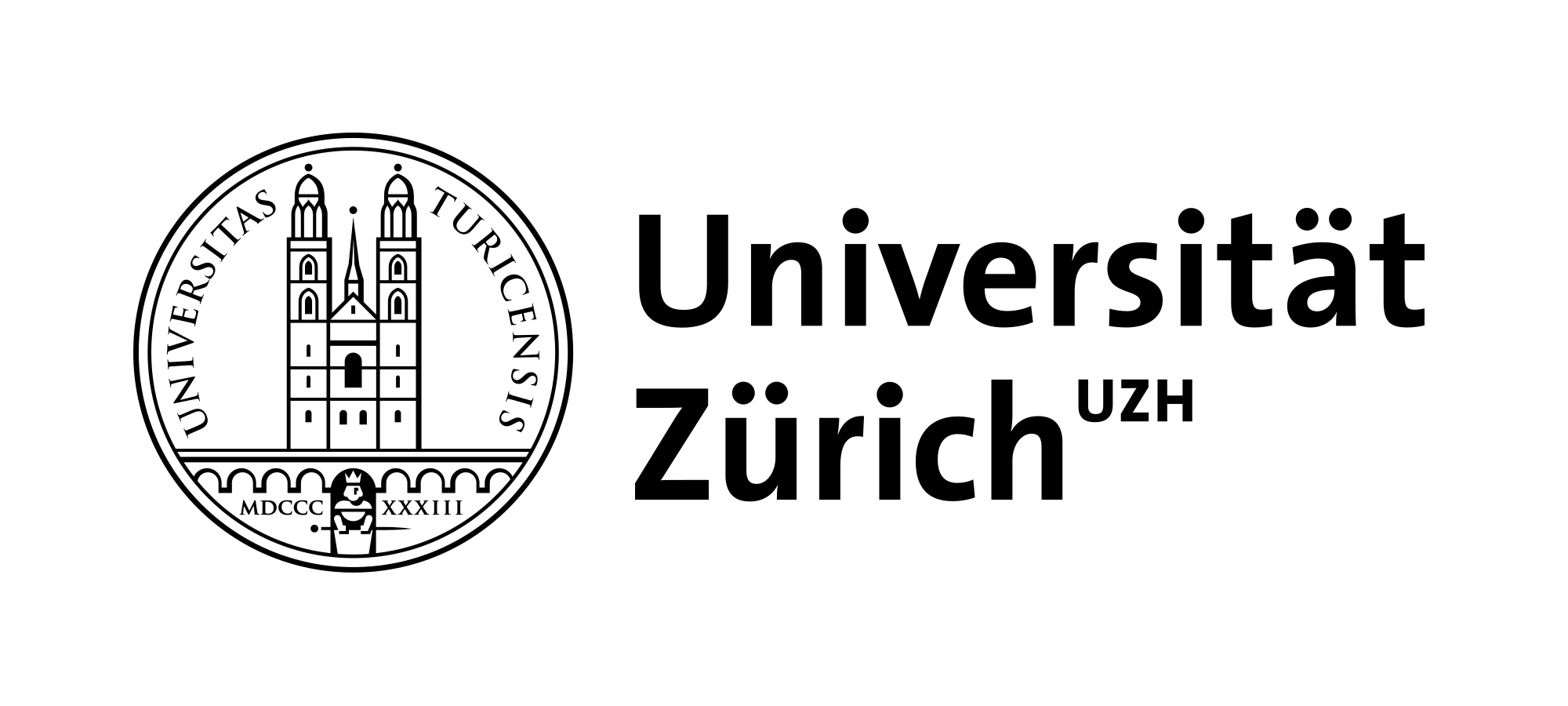 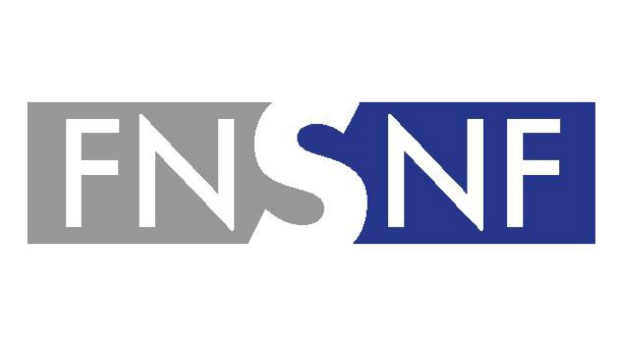 Andreas Crivellin
PSI & UZH
New Higgses at the Electroweak Scale andDifferential Top-Quark Distributions
DIS, Grenoble, 09.04.2024
Hints for new Scalars at 95 GeV & 151.5 GeV
3.8σ & 4.7σ global significance
95 GeV: Only inclusive searches at LHC
151.5 GeV: SM Higgs γγ and Zγ side-bands in associated production channels (no sign in ZZ)
S. Bhattacharya, G. Coloretti, A. Crivellin, et al. arXiv:2306.17209
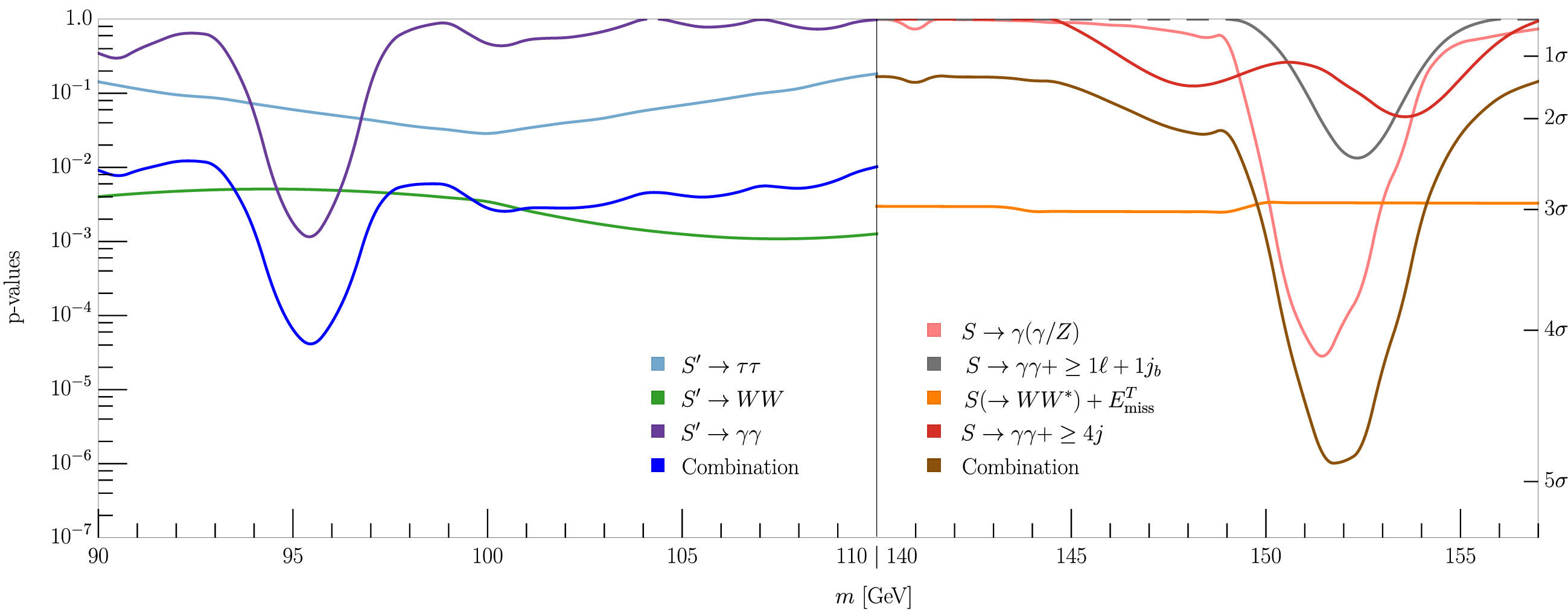 Is the 151.5 GeV Higgs a Triplet (Δ)?
Drell-Yan production at the LHC
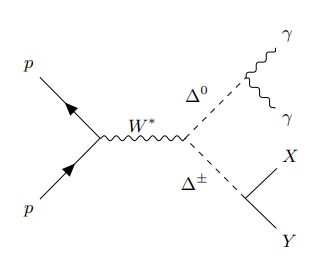 Δ0 decays dominantly to WW and only suppressed to ZZ
Positive shift in the W mass as preferred by the EW fit
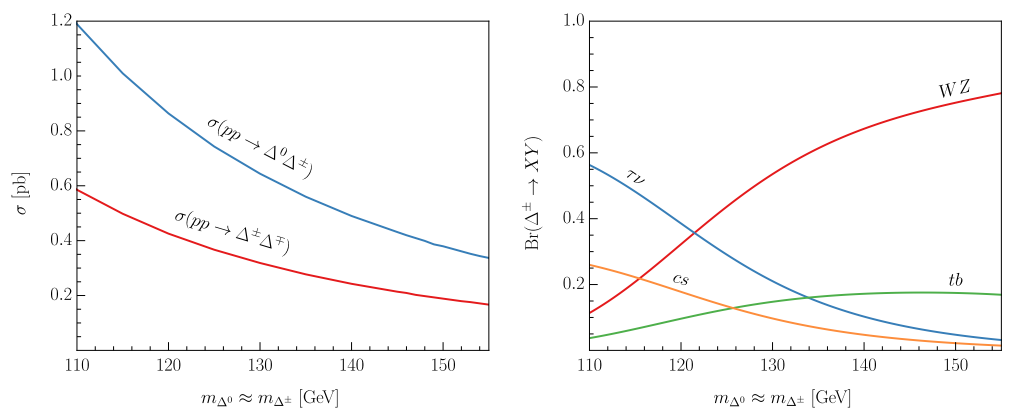 h→γγ+X from ATLAS
Triplet consistently explains h→γγ+X excesses
JHEP 07 (2023) 176
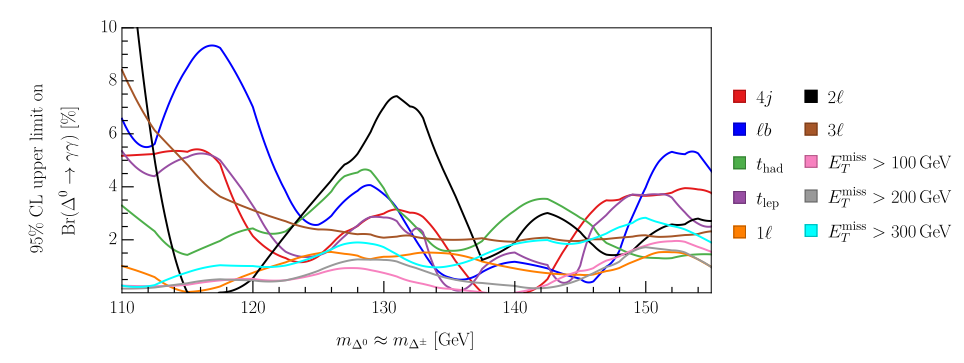 S. Ashanujjaman, S. Banik, G. Coloretti, A.C. S. P. Maharathy,B. Mellado, 2402.00101
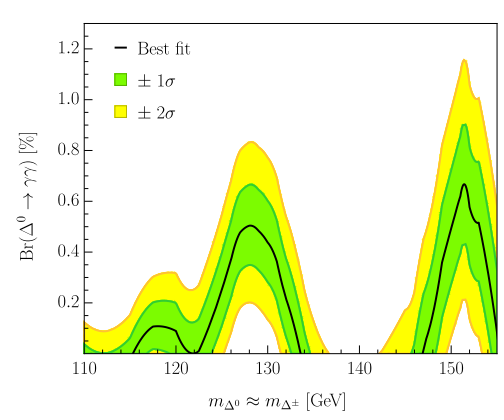 Analysis of h→γγ+X
22 channels (X=l,MET,4j,…)
10 relevant for the triplet
8 of them show excesses
Only mass and Br(Δ0→γγ)are relevant free parameters
Moriond EW Update (ATLAS)
Compatible with the triplet
ATLAS-CONF-2024-005
New excess in γγ+τ
Background refitting further increases significance
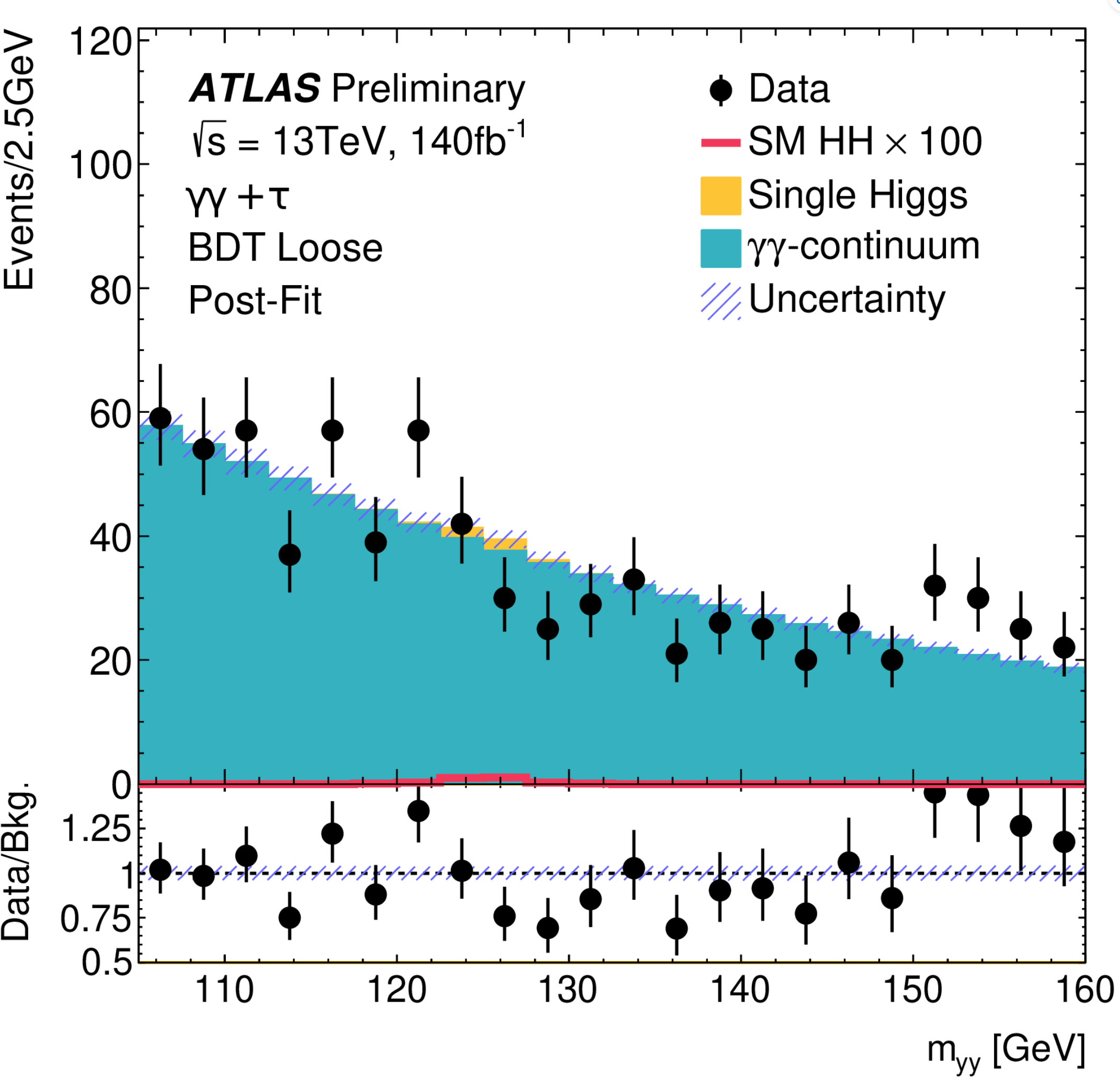 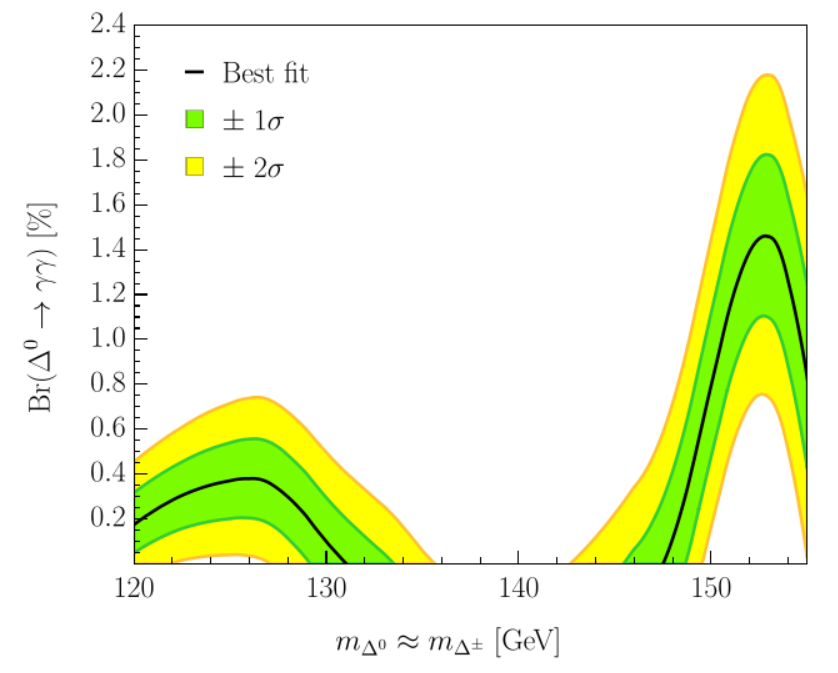 Differential Top-Quark Distributions
New Physics pollution of this SM measurement?
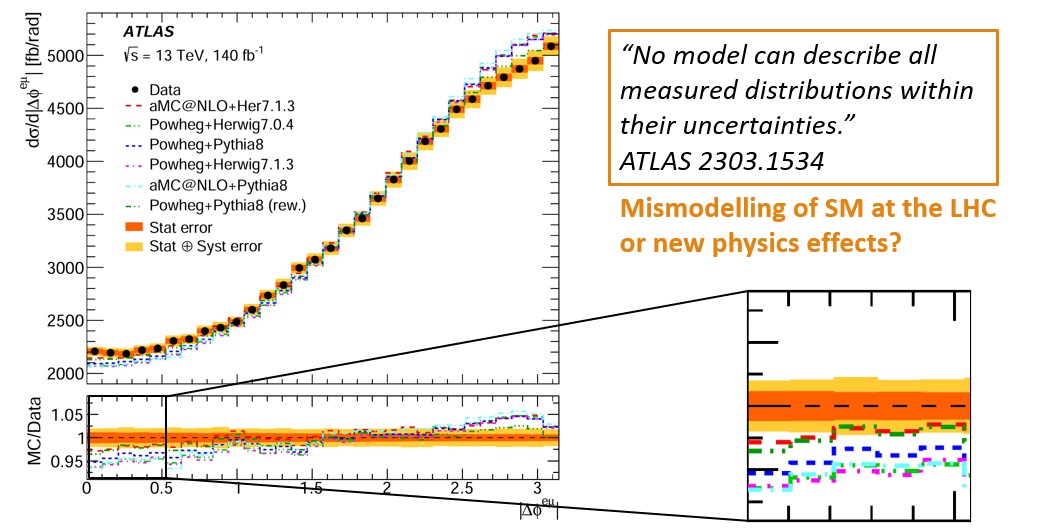 ATLAS: “No model can describe all measured distributions within their uncertainties.”
JHEP 07 (2023) 141
2303.15340
angle between the leptons from the W decays
New Physics in Top-Quark Distributions
Related to the 95 GeV and 151.5 GeV hints?
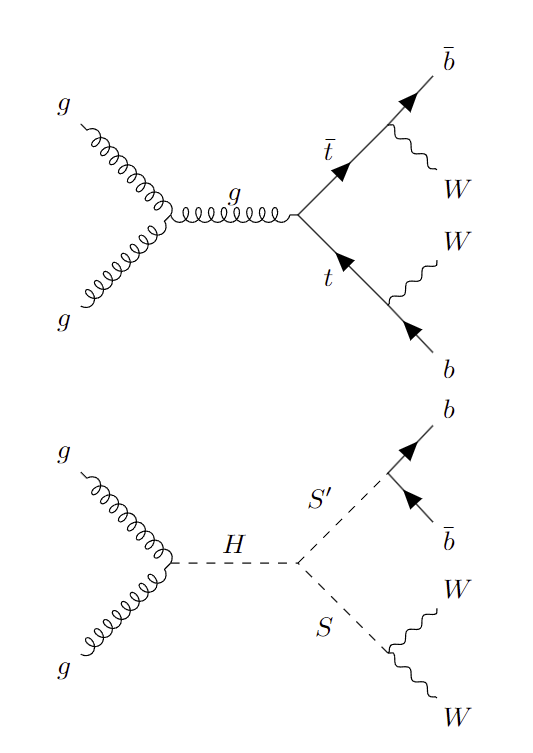 ATLAS analysis normalized to the total cross section
only sensitive to the shape of NP
NP at small angels can explain deficit at large angles
Associated production of new scalars decayingto WW and bb has a top-like signature
Simplified Model: H→SS’→WWbb
Also deficit at large Δφeµ & meµ explained
2308.07953
Fix mS=151.5GeV and mS’=95GeV by the hints for narrow resonances. Weak mH (270GeV) dependence.
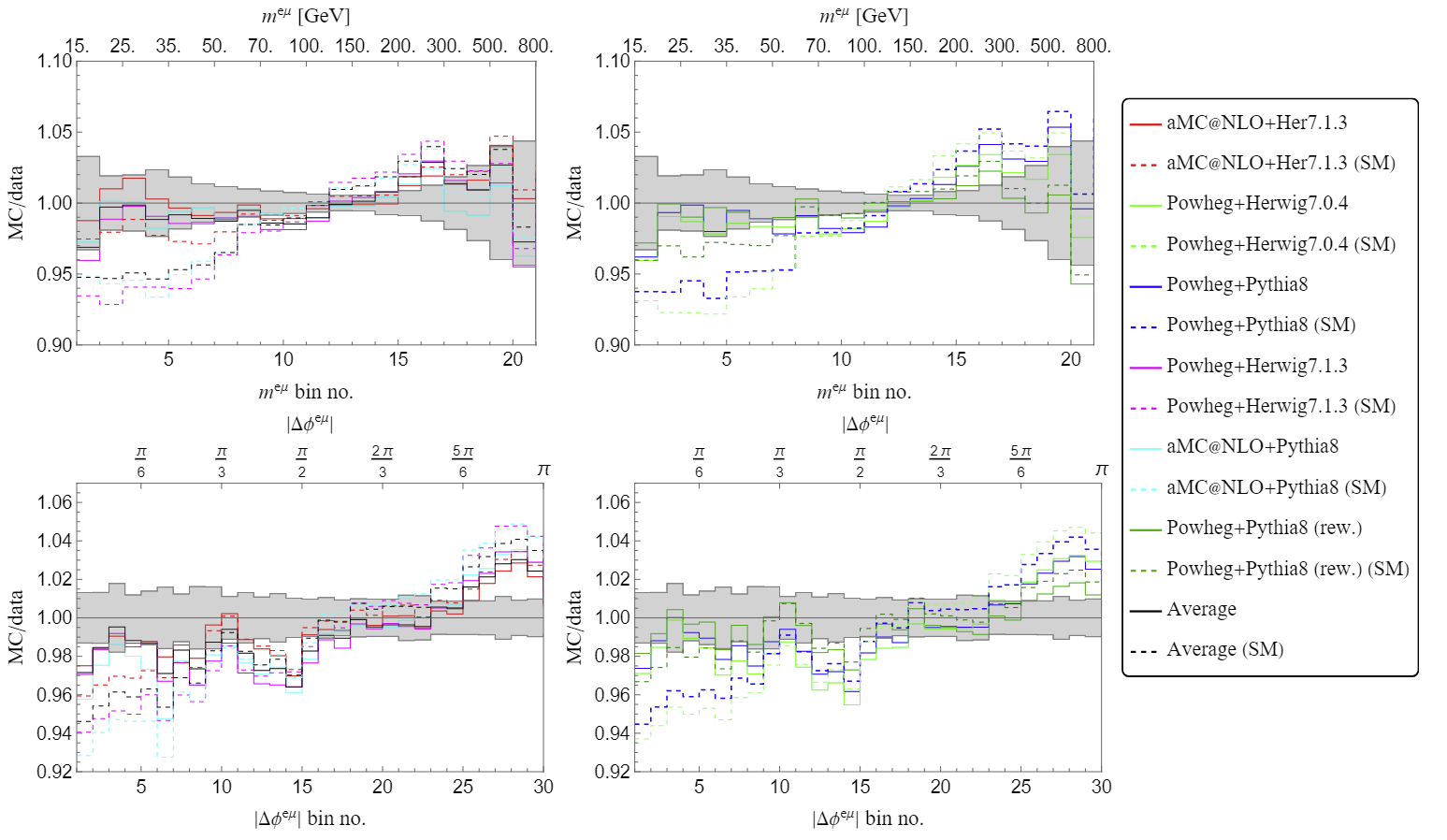 Simplified Model: H→SS’→WWbb
Agreement with data significantly improved (>5σ)
2308.07953
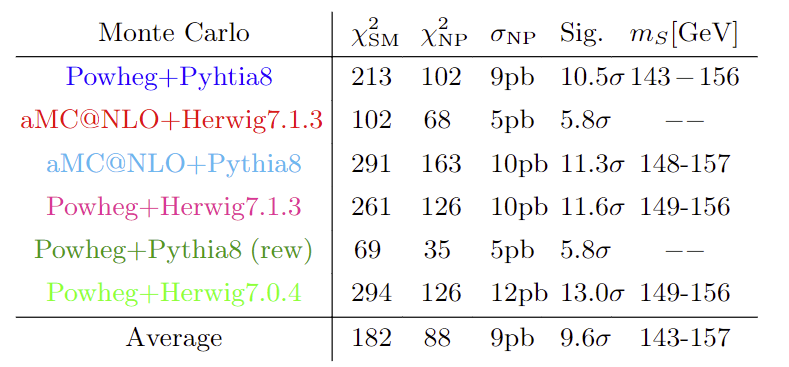 Improvement of SM prediction imperative!
Is 95 GeV a singlet? Relation to 151.5 GeV?
Consistent with 95 GeV γγ signal strength &
a mass of S with 151.5 GeV
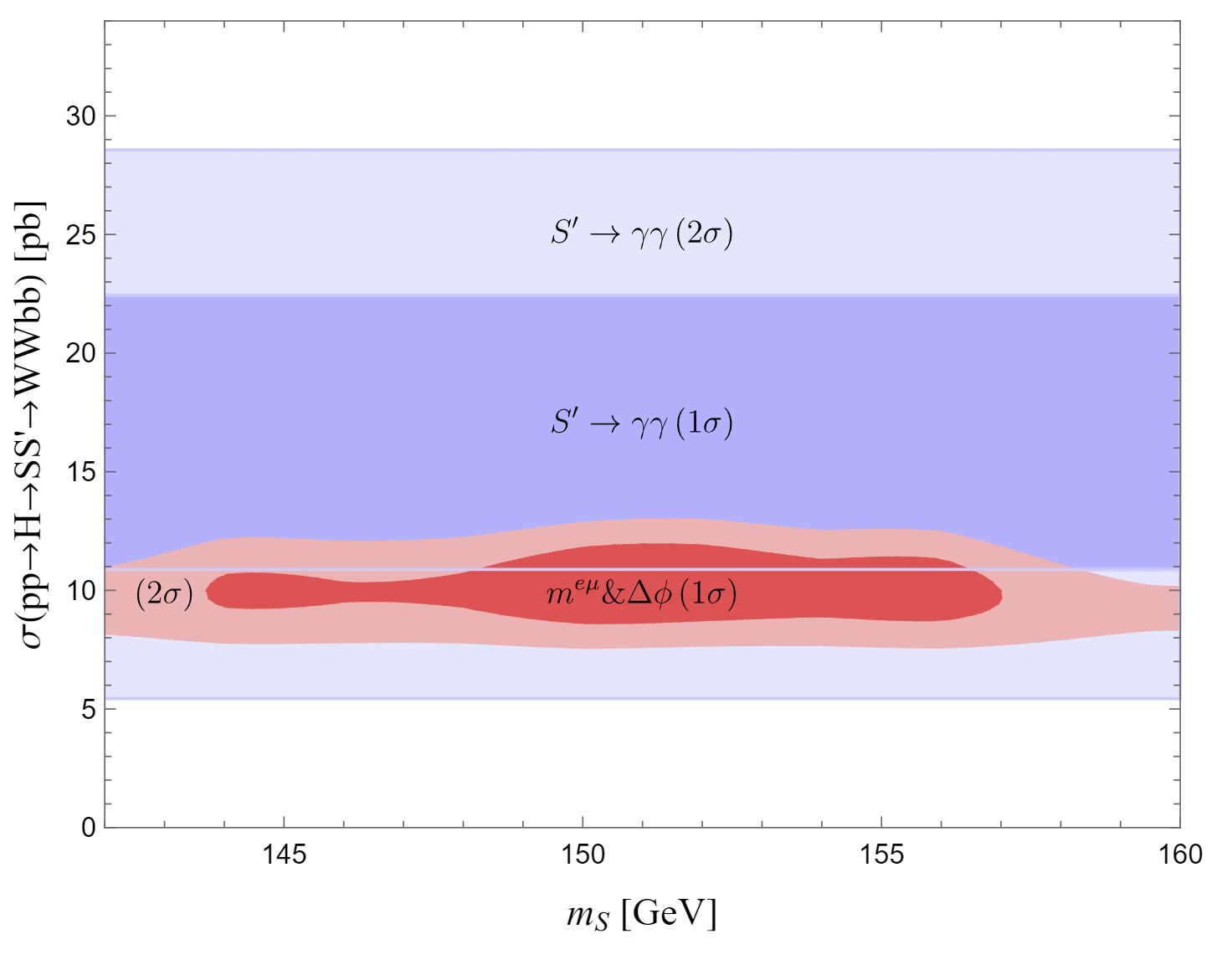 S’(95): Singletdecays dominantly to bb 
S(151.5): decays dominantly to WW
Δ2HDMS and top-quark production
Combined explanation possible
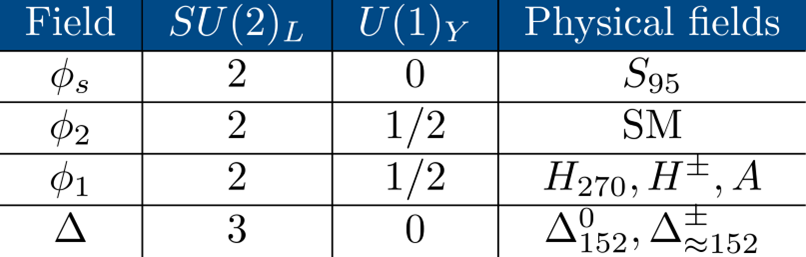 G. Coloretti, A.C. and B. Mellado, 2312.17314
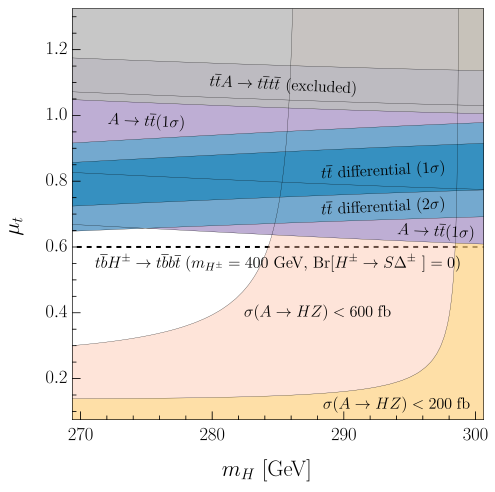 Explains:
Top-quark differential distributions
Di-photon excesses
Resonant top-quark production Elevated 4-top cross section
Most significant hints for new particles at the LHC
Conclusions and Outlook
Hints for narrow resonances at 95 GeV & 151.5 GeV
Significant tensions in top quark differential distributions (>5σ) 
Can be explained via pp→H→SS’ with masses consistent with the narrow resonances
95 GeV decays to dominantly to bb           singlet?
151.5 GeV decays dominantly to WW          triplet?
γγ+X excesses consistent with DY production of triplet
New CMS excess in ttZ explained
Page 12
Backup
Multi-leptons history
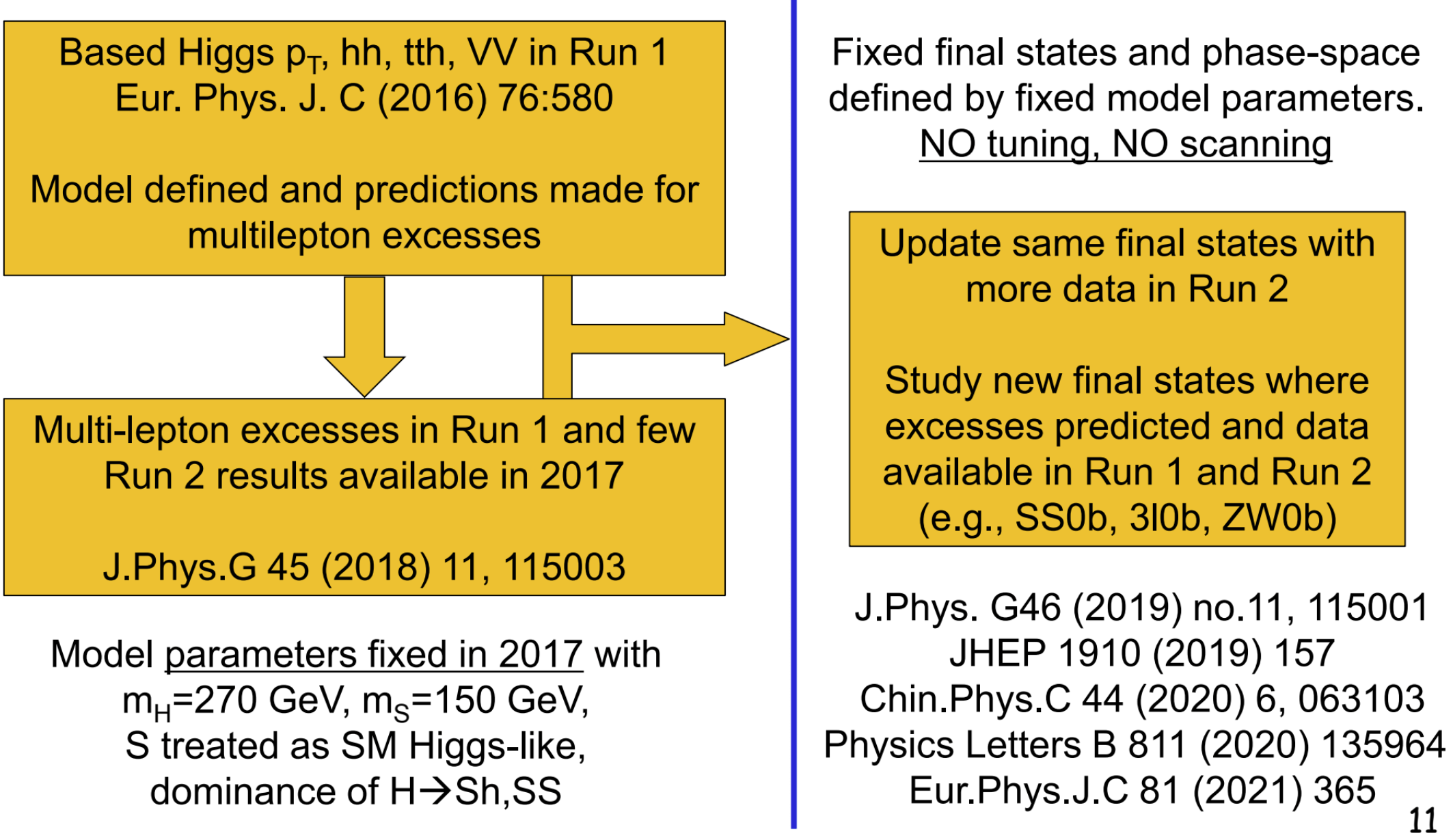 Talk of Bruce Mellado at ZPW 2023
EW scale extension of the SM Higgs sector possible
Higgs Sector of the SM
Custodial symmetry
Single Higgs gives rise to all fermion masses
Is the Higgs sector really minimal?
Extensions possible if the effect on the ρ parameter SM-Higgs signal strength is small
Scalars decaying to W bosons and/or produced in associate production weakly constrained
Andreas Crivellin
B Meson Decays and Lepton Flavour Universality Violation
Page 14
Statistically significant, motivate new EW scale scalars
Multi-lepton Anomalies
Deviations from the SM predictions in LHC processes involving two or more leptons, with and without (b-)jets





1711.07874 found mS=150±5GeV
Here focus on: 
 WW
 Top-quark differential distributions
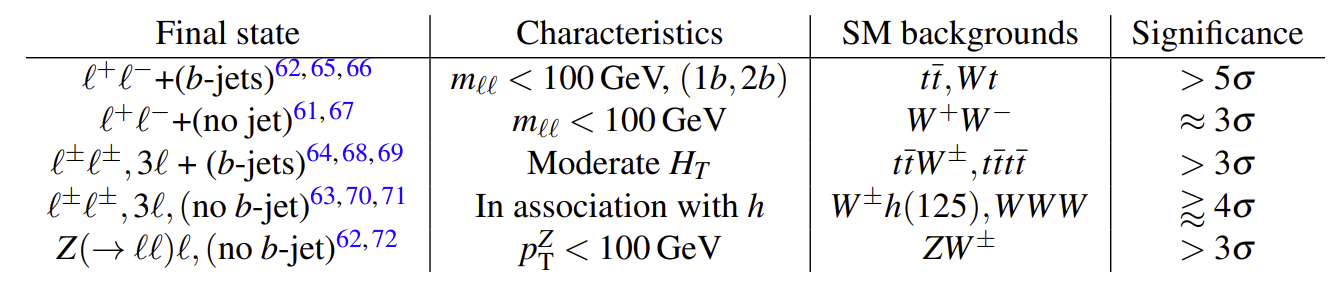 A.C., B. Mellado, arXiv:2309.03870
Buddenbrock et al. arXiv:1901.05300O. Fischer et al. arXiv: 2109.06065
Andreas Crivellin
B Meson Decays and Lepton Flavour Universality Violation
Page 14
Room for NP
Low mass WW seraches
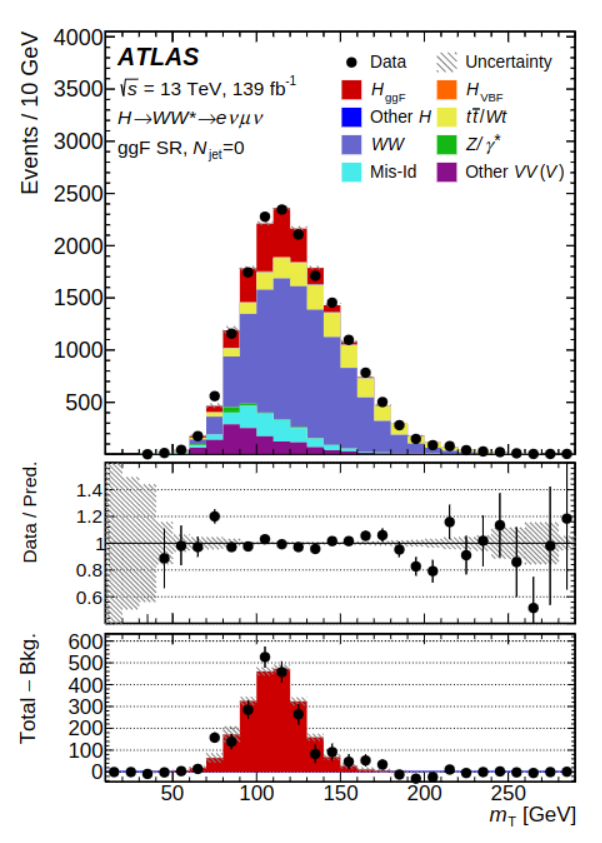 No dedicated low-mass WW search
Recast SM Higgs analyses
2207.00338
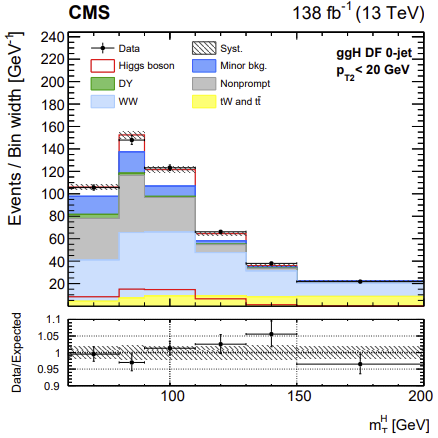 2206.09466
Background fitted
SM Higgs rescaled by 1.16
Andreas Crivellin
B Meson Decays and Lepton Flavour Universality Violation
Page 14
Simulation validated
Simulation and Setup
Opposite sign, different flavour leptons with full jet veto
New scalar H produced via gluon fusion
Correcting for fast simulation by tuning signal vial smearing to the SM Higgs signal
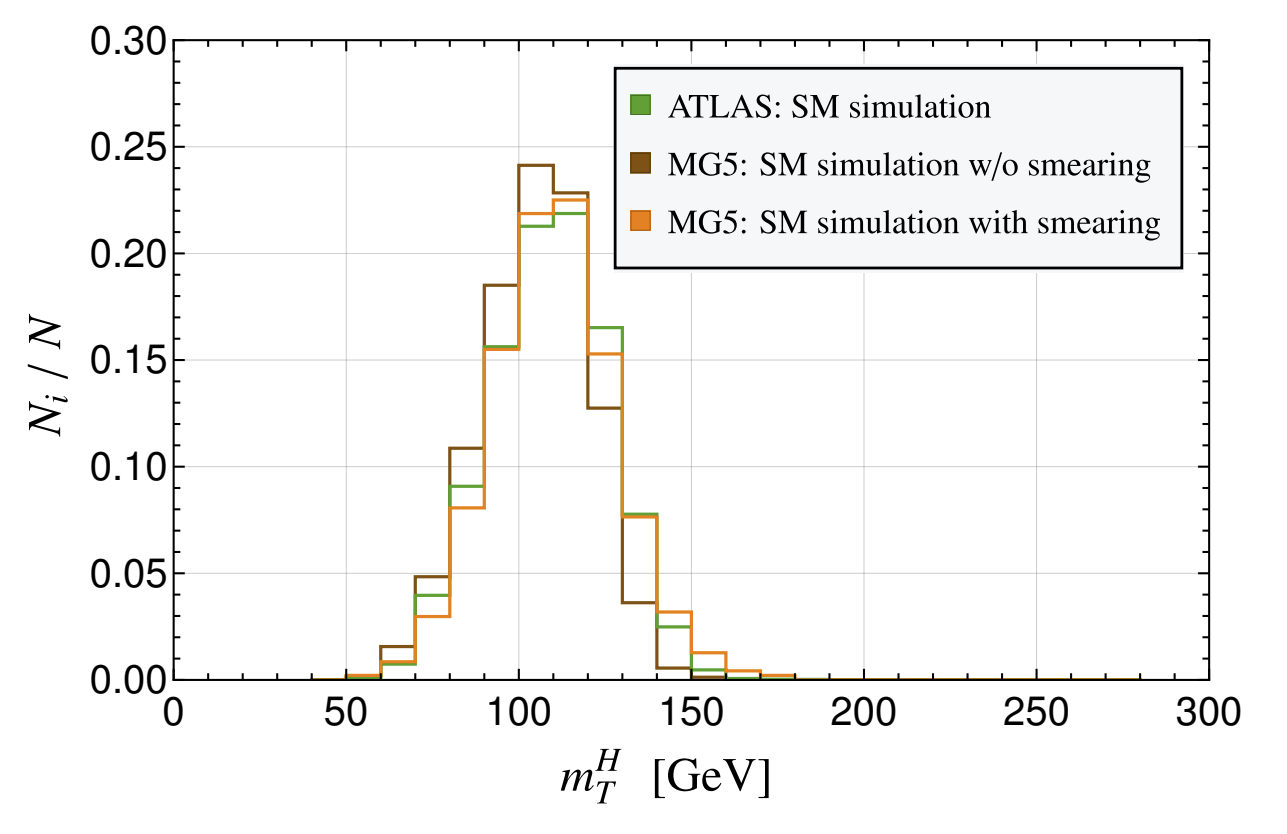 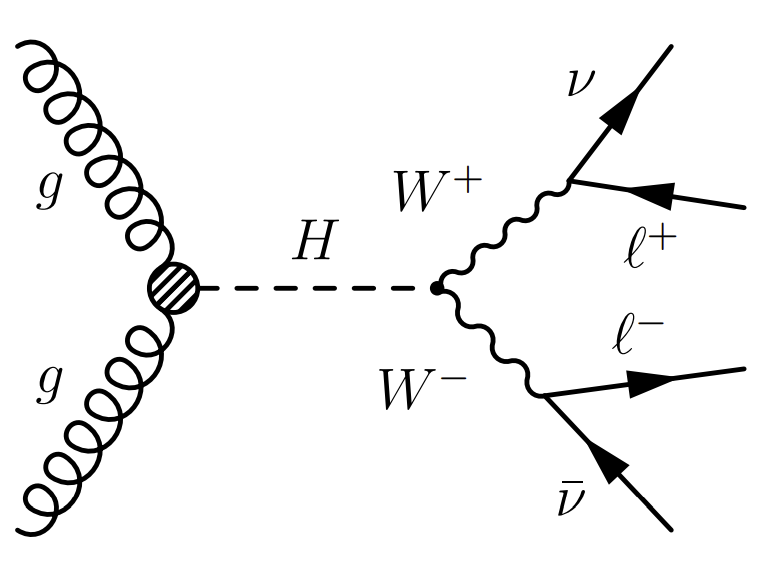 Page 18
Related to 95GeV and 151GeV?
Low mass WW resonances searches
ATLAS and CMS combination








New physics effect preferred over the whole range
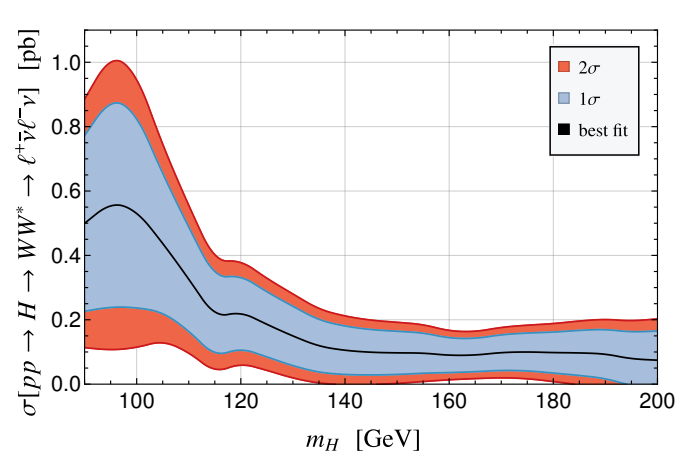 G. Coloretti, AC, S. Bhattacharya, B. Mellado, 2302.07276
Transverse mass sensitive to 
additional 
missing energy from associated 
production
Page 19
Hints for a 152 GeV scalar
New Scalar (Higgs) boson? Relation to DM?
Motivated by the mass range of 1711.07874 (not included)
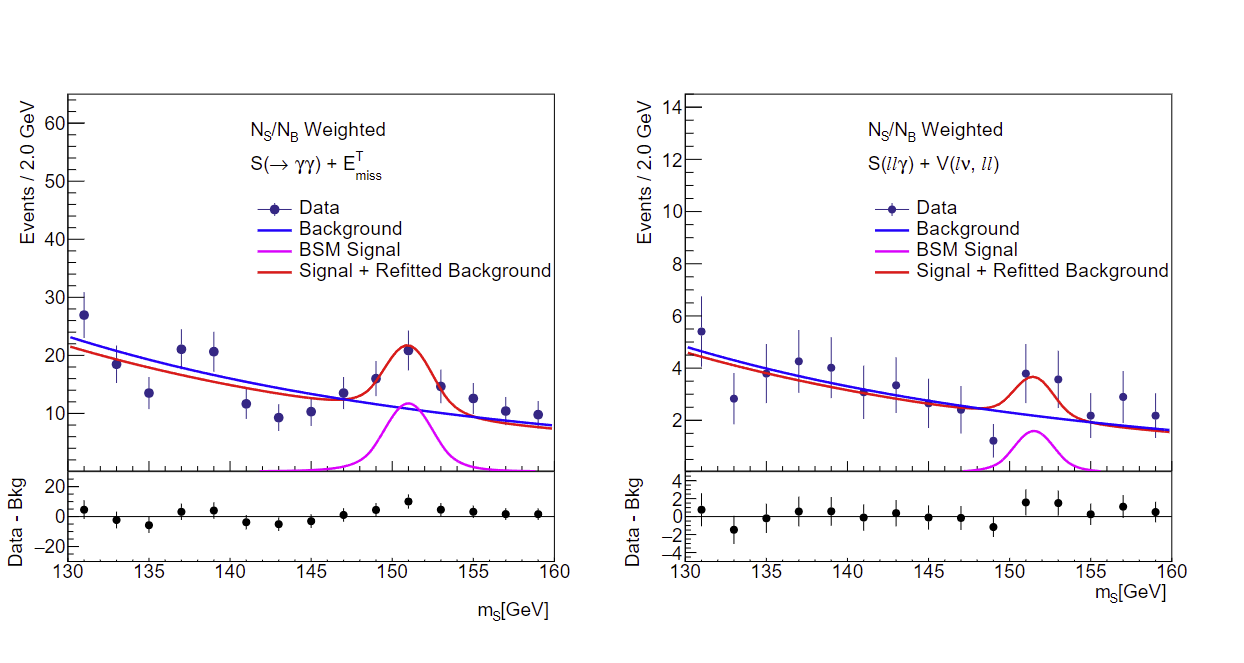 ATLAS: 2301.10486
Hints for a resonance decaying to photons and Zγ
Differential Top-Quark Distributions
New Physics pollution of this SM measurement?
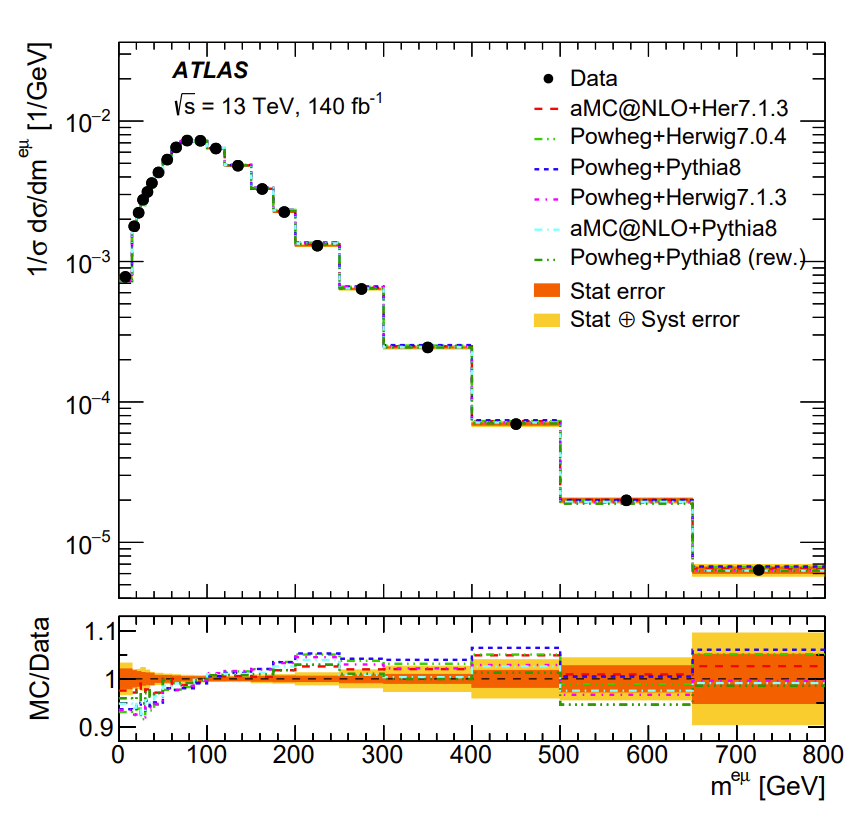 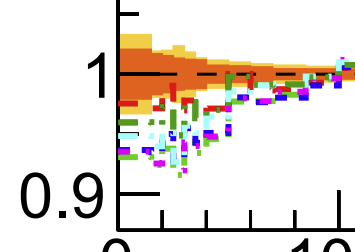 2303.15340
ATLAS: “No model can describe all measured distributions within their uncertainties.”